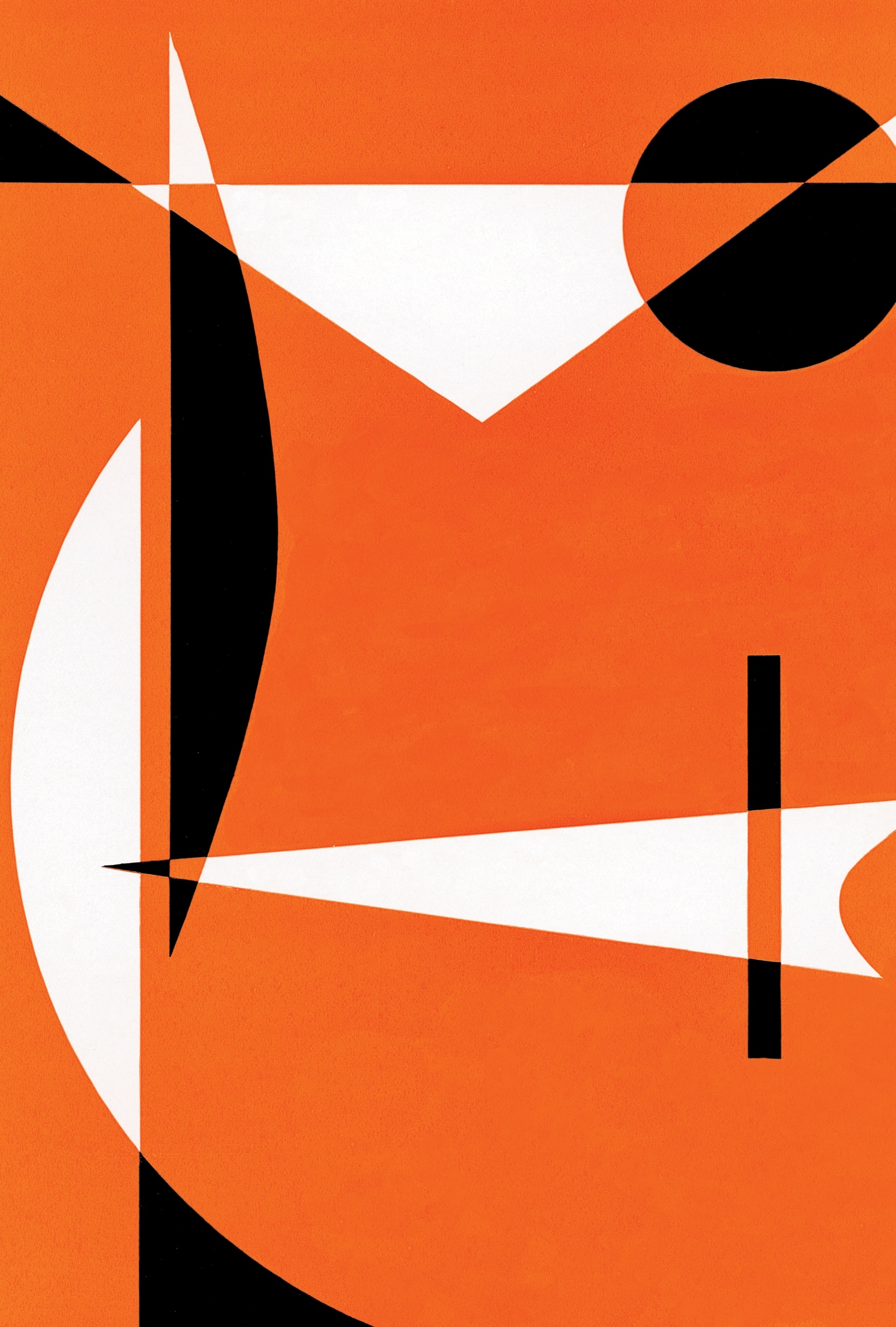 CE 402: Industrial trainingLecture: Outlines for industrial training report writing
Course teacher: Saurav Barua (SB)
Assistant Professor, 
Dept. of Civil Engineering, DIU
Phone: +88-01715334075
Email: saurav.ce@diu.edu.bd
Instructions for Industrial training report writing
Only one final report to be submitted
Final report must be book-binding and pages within 30-40 pages
Each student has to prepare separate report and presentation (Must avoid plagiarism or it will deduce marks)
‹#›
Outlines for Industrial training report writing
3. Outline for Industrial training report will as follows:
Cover page
Table of contents
Chapter 1: Description of the project site
	-Must include google map of the site including GPS location
‹#›
Observations
Chapter 2: Observations during site visit
-Must write the observations day-wise site visit in bullet point accompanied by evidence photos. 
-Observations of design drawings and field visit in a same day must be separated by paragraphs. 
-Observation must suffice to meet 3 W questions (What, Where, why.)
‹#›
Learning outcomes and recommendations
Chapter 3: Learning outcomes and recommendations
-Must write learning outcomes and recommendations day-wise site visit. 
-Learning outcomes and recommendations should be in bullets.
‹#›
Conclusion
Chapter 4: Conclusion
- summarize project description, 
- summarize observations,
- learning outcome and recommendations
‹#›
Appendix
Appendix
- must include self assessment for Knowledge profile (K), Complex Engineering Problem (P) and Complex Engineering Activities (A) mapping with writing remarks of each point by 1-2 lines
- must include signed field log book
Marks distribution sheet for Industrial training report
Marks distribution sheet for Industrial training presentation
Copy of introductory/forwarding letter from the Head of Department and received signed by industrial training company
Copy of industrial training policy letter  and received signed by industrial training company
‹#›
Self assessment in the Appendix
‹#›
‹#›
‹#›
‹#›
Field log book in the Appendix
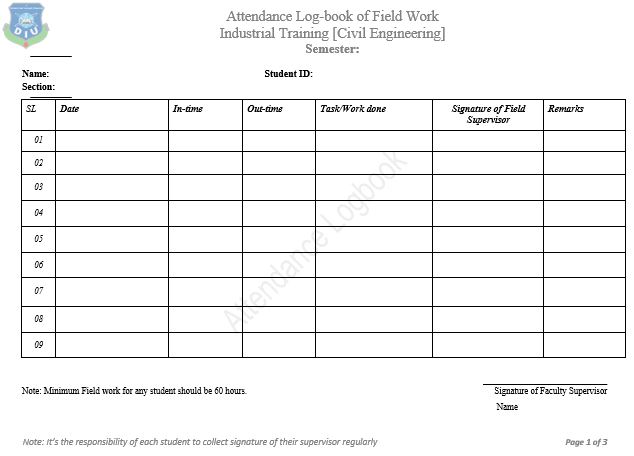 ‹#›
Field log book in the Appendix
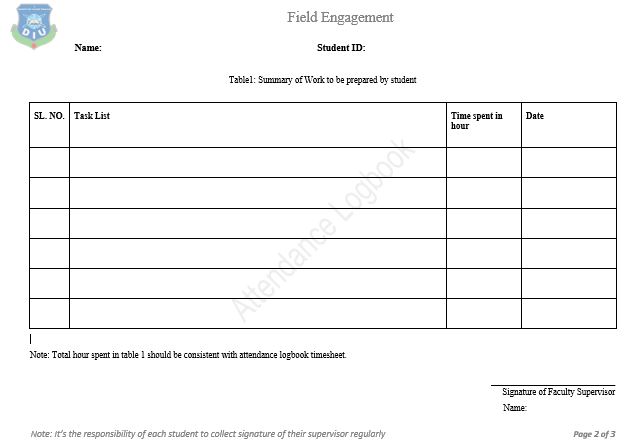 ‹#›
Field log book in the Appendix
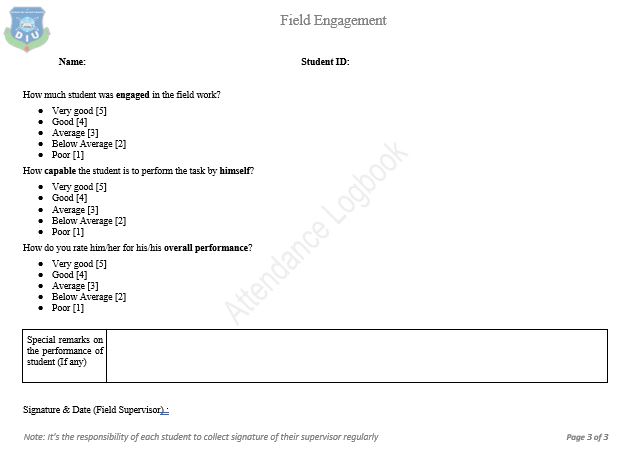 ‹#›
Marks distribution sheet for report
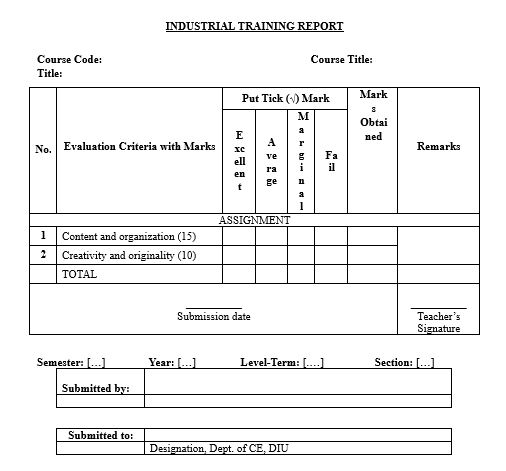 ‹#›
Marks distribution sheet for presentation
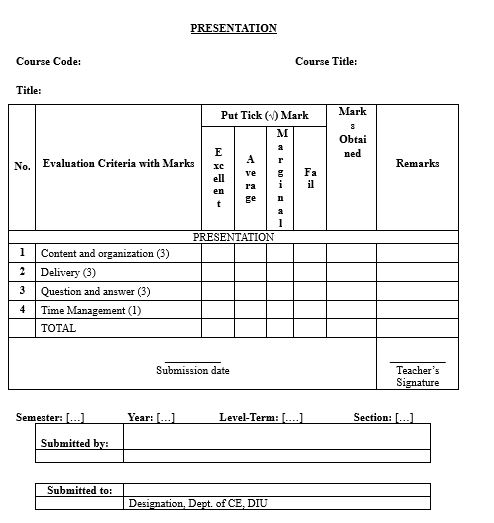 ‹#›
End of the Lecture
‹#›